Criação de Novos Negócios
Escolha do negócio
Profa. Geciane Porto
geciane@usp.br
3315 – 4591 (AUSPIN – Agencia USP de Inovação 2ª ) 
 3315- 3914 FEARP sala 40 bloco C1
Fontes de ideias
Mercado
Empreendedor
Fonte: Adaptado de Maximiano (2011).
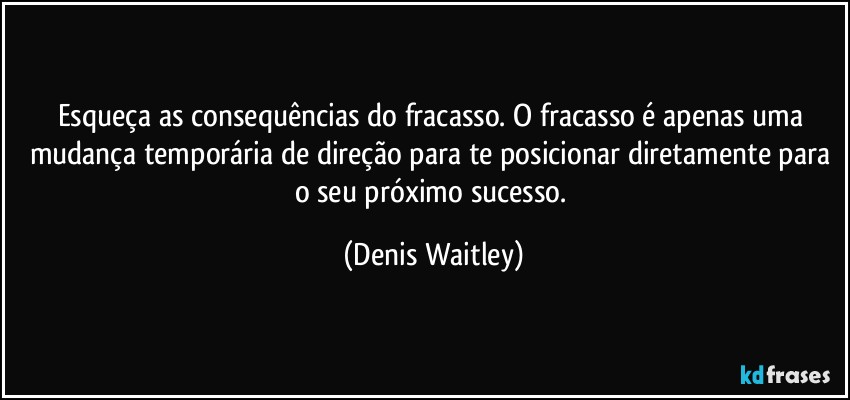 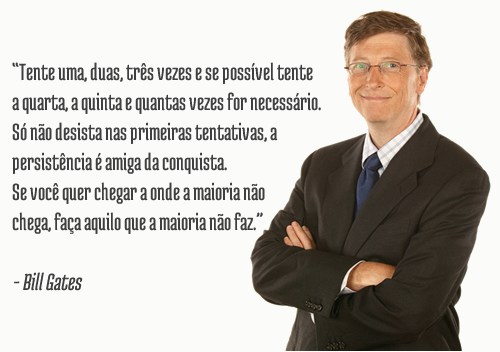 CUIDADO: Como Sufocar a Inovação
	Muitas empresas atuam como se preferissem a mediocridade e a  estagnação. (Rosabeth Moss Kanter, profa. Harvard Business School e editora do Harvard Business Review)

Regras que garantem que a empresa não será inovadora e continuará
sendo de segunda classe.
	1. Suspeite de qualquer idéia nova que venha de baixo.
	Afinal de contas, a alta administração tem todas as boas idéias.
		2. Faça que as pessoas passem por vários níveis organizacionais antes de  conseguirem sua aprovação.
	Talvez suas idéias morram antes de você ter de lidar com elas.
		3. Critique em todas as oportunidades, evite elogios, e mantenha as pessoas  inseguras em seus cargos, para deixá-las alerta.
	As pessoas dão o melhor de si quando estão amedrontadas.
	4. Mantenha as pessoas sem saber o que está acontecendo na empresa.
	Deixe-as fora de equilíbrio, para que não possam tomar iniciativas.
		5. Administre de forma rigorosa; controle tudo no grau máximo. Conte tudo o que  pode ser contado, sempre que possível.
	Não tenha folgas no sistema, para que as pessoas não possam buscar coisas  novas.
	6. Assuma a atitude segundo a qual você (alta administração) já sabe tudo o que há para saber.
Desenvolvimento de um novo negócio
Identificação de oportunidades

Associadas à criação de valor para as pessoas

Não estão necessariamente ligadas à possibilidade de oferecer  produtos e serviços a preços baixos

Uma nova empresa pode ser criada quando os empreendedores  desenvolvem ideias para novos produtos e serviços

O empreendedor é capaz de observar as necessidades das pessoas e  propor soluções na forma de produtos e serviços
Motivação para iniciar uma atividade Empreendedora
Oportunidade
Necessidade
Motivados pela falta de alternativa satisfatória de ocupação e renda
Motivados pela percepção de uma oportunidade de negócios
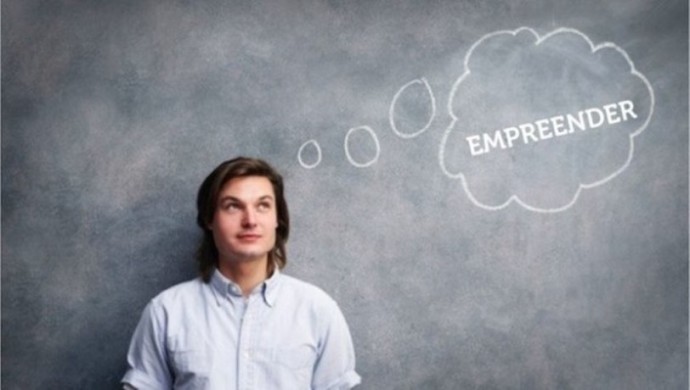 Enquanto o empreendedorismo por necessidade está mais suscetível à conjuntura econômica dos países e tende a diminuir quando a oferta de emprego é maior, o empreendedorismo por oportunidade tem maiores chance de sucesso e tem um forte impacto sobre o crescimento econômico de um país
Motivação para iniciar uma atividade Empreendedora
Empreendedorismo por necessidade
atravessa alguma dificuldade e vê no empreendedorismo a saída para seus problemas.
têm pouca experiência empresarial
Está diretamente relacionado com o crescimento do desemprego
novo empreendimento apresenta falhas de planejamento e estrutura
Precisam driblar o desafio da concorrência e limitação da capacidade de investimento,
Empreendem mais por que se sentem pressionados do que por um dom natural para o negócio.
Podem ainda sempre terem sonhado em abrir uma empresa, mas que por medo e até pela zona de comodismo nunca fizeram. Quando acontece uma demissão e aparece um valor alto de rescisão, resolvem então abrir um negócio
Motivação para iniciar uma atividade Empreendedora
Empreendedorismo por oportunidade
Observador
Atento às necessidades e demandas do consumidor contemporâneo e, ao enxergar a carência de determinado produto ou serviço, resolve implementá-lo em uma determinada região.
Identificar boas oportunidades  - possui um conhecimento prévio sobre o mercado.
é ousado. Alguns abandonam os empregos para se dedicarem à ideia e outros até utilizam as reservas financeiras para investir naquilo que acreditam ser uma oportunidade de crescimento.
têm níveis de capacitação e escolaridade mais altos
Fontes de oportunidades de negócios
 A partir das ideias, o empreendedor pode vislumbrar  oportunidades de negócios.
Fonte: Maximiano (2011, p. 24).
Criação de um novo negócio a partir de um novo  conceito
Surge a partir de um produto/serviço novo

Exige competência técnica e/ou grande criatividade

Demanda capacidade de inovação

Demanda habilidade para prever padrões e tendências

Um novo conceito pode criar um novo mercado e  revolucionar a sociedade
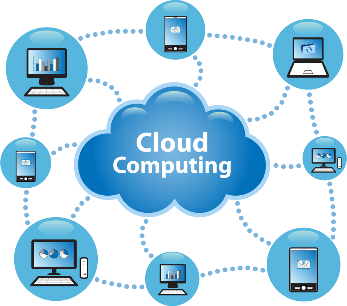 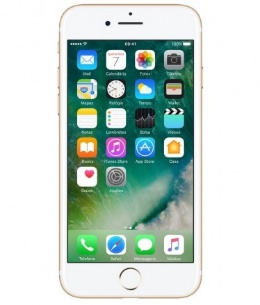 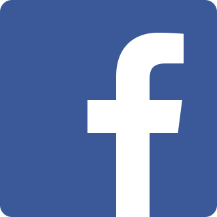 Criação de um novo negócio a partir de um  conceito existente
Para um negócio ser exitoso, ele não precisa  necessariamente surgir a partir de um novo conceito ou  ser altamente inovador

O empreendedor pode implantar um negócio a partir de  um conceito existente em um local ainda não explorado
Ex: Uma padaria em um bairro que não dispõe do estabelecimento


Ou ainda adotar estratégias não praticadas pela  concorrência
Ex: Ryanair , Gol – estratégia de baixo custo e preço
Necessidades dos consumidores
O empreendedor	consegue identificar carências e  interesses das pessoas, simplesmente:
Ouvindo e prestando atenção em suas reclamações
Prestando atenção em seus hábitos
Observando seus traços culturais etc.

São exemplos interessantes:
O serviço de mototáxi, que veio oferecer agilidade e preço  baixo que os táxis não oferecem
O serviço de aluguel de carros Car2go pra completar destinos
Os utilitários,	que surgiram no início no século XX quando as  pessoas começaram a serrar a parte traseira dos automóveis.
Aperfeiçoamento do negócio
Também viabiliza-se a partir da observação das  necessidades e insatisfações dos consumidores

Pode decorrer da avaliação contínua do negócio atual

Possibilita ao empreendedor adequar seus produtos  e serviços, ajustar padrões de qualidade, reduzir  preço e melhorar a forma de distribuição
Ex: um restaurante tradicional que opta por oferecer self-service
Netflix e Nubank
Ex: As farmácias, quando passaram a adotar o serviço de  autoatendimento
Exploração de hobbies
 O próprio hobby do empreendedor pode se  transformar em um negócio quando identifica-se  suas possibilidades comerciais

 Ex: O walkman foi criado por Akio Morita, que jogava golfe e  queria ouvir música ao mesmo tempo
 O Facebook foi criado por Mark Zuckerberg para ajudar a se relacionar indiretamente com o ambiente da faculdade
Derivação da ocupação
 Alguns negócios são criados a partir das atividades  profissionais e bagagem profissional de potenciais  empreendedores.

 Ex: Professores que abrem escolas
 Ex: Administradores que abrem empresas de consultoria
 Ex: Contadores podem optar por abrir seu próprio escritório
 Ex: Médicos e dentistas podem optar por abrir clínicas  próprias
 Ex. Músicos criam bandas ou escolas de musica
Observação de tendências
 Observar a realidade pode permitir o descobrimento  de novos mercados

 Ex: O aumento da criminalidade criou oportunidades para  negócios especializados em monitoramento, vigilância  eletrônica, localização de frota e proteção pessoal.

 Ex: A preocupação com o meio ambiente tem aumentado a  demanda por produtos ecológicos
Oportunidades de negócio via licenciamento
Quando um inventor não tem a intenção de criar um  novo negócio a partir de uma tecnologia por ele  desenvolvida, ele pode disponibilizá-la para que  outros a comercializem

As universidades têm um rol de tecnologias  desenvolvidas por seus pesquisadores passíveis de  serem licenciadas
	www.usp.br/inovacao
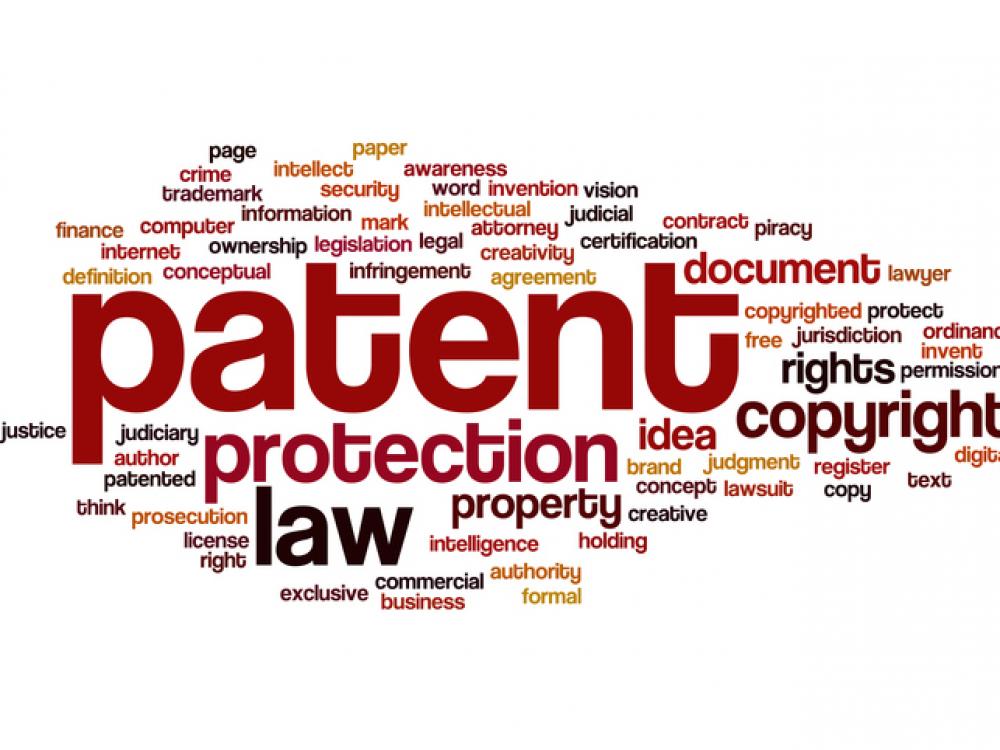 De onde vem boas ideias?
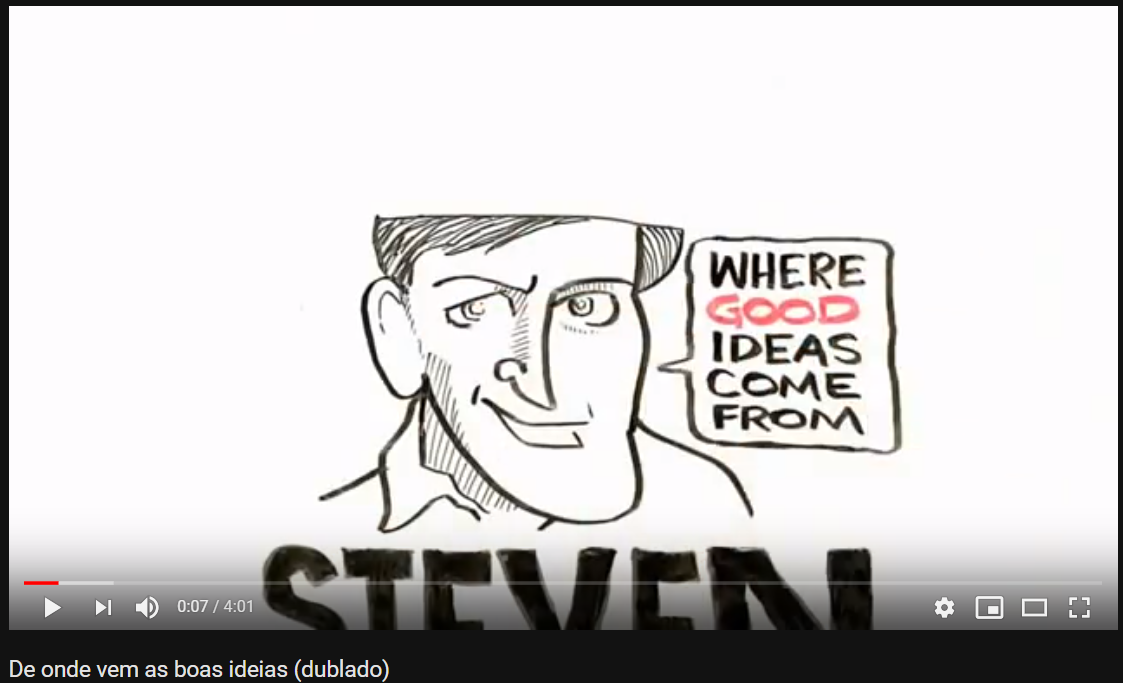 https://www.youtube.com/watch?v=BtgnozUgc58
DREAMSHAPER univ.dreamshaper.com/signup
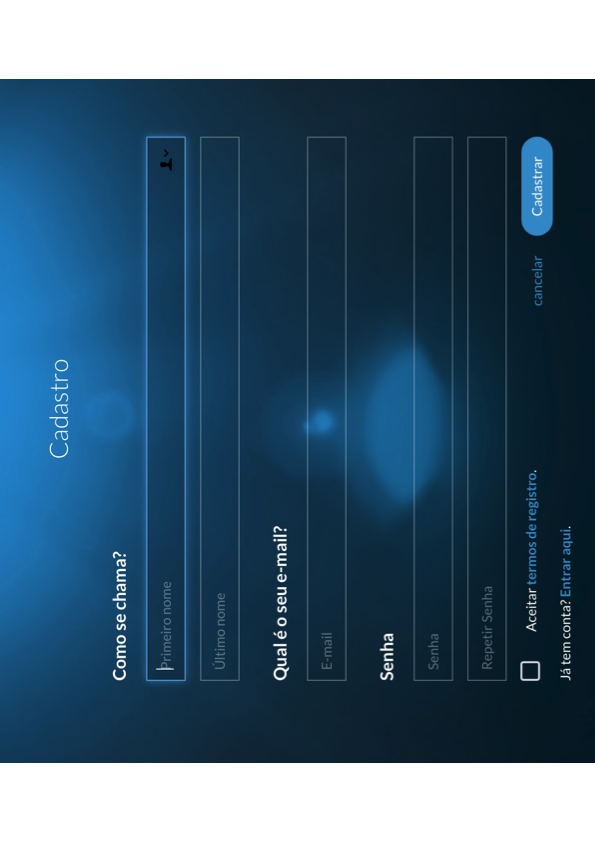